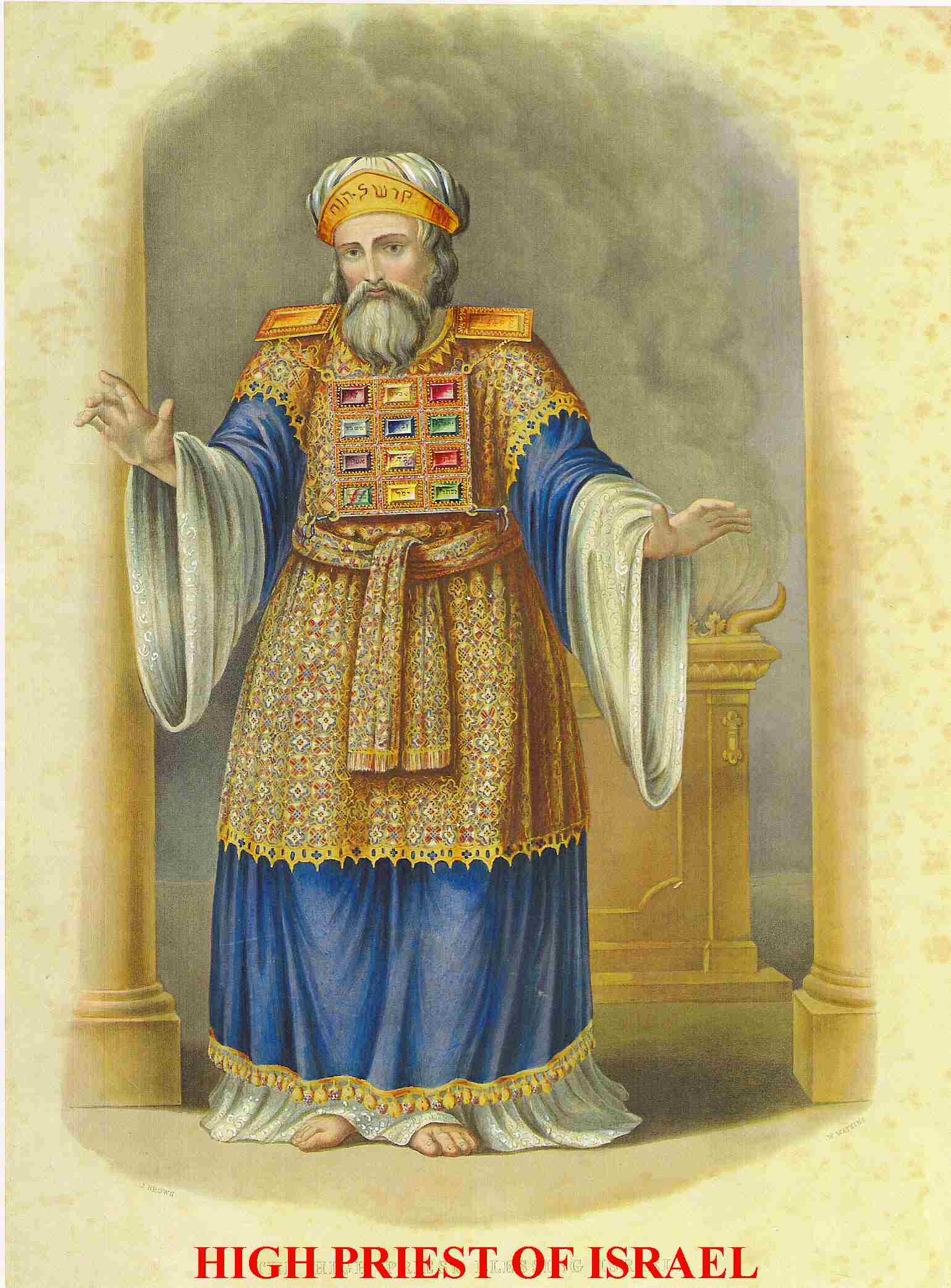 Leviticus: Priesthood and Christianity
Leviticus
Theme verse:  
Leviticus  11:45  I am the Lord who brought you up out of Egypt to be your God; therefore be holy because I am holy.
Outline of Leviticus
Ch 1-7  The five main sacrifices
Ch 8-10  The Levitical Priesthood
Ch 11-22 The Laws of Moses
Ch 23-25  The Sabbath and Festivals

Not covered:  The Tabernacle
Gifts/Offerings/Sweet Smelling Sacrifices
The Burnt Offering

The Grain Offering 

The Drink Offering

The Fellowship Offering
Blood Sacrifices
The Sin Offering  chatat  Leviticus 4:1-5:13
For sins against God   

The Guilt Offering  asham  Leviticus 5:14-6:7
For offenses against a fellow Jew
A Better SacrificeHebrews 9:23   It was necessary, then, for the copies of the heavenly things to be purified with these sacrifices, but the heavenly things with better sacrifices than these.
The OT Priesthood prefigures the NT Priesthood
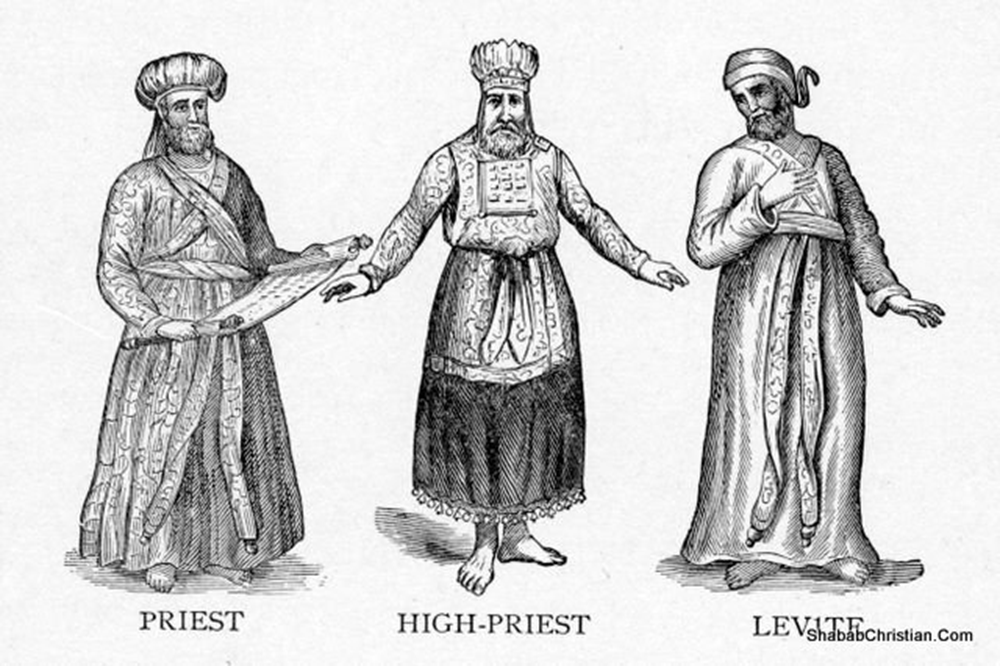 The Levites

The Aaronic Preisthood

The High Priest

The Melchizedek Priesthood
Aaronic Priesthood Prefigures the Priesthood of all believers
Exodus 19:6  A kingdom of priests prophesied
1 Peter 2:9   A royal priesthood
Revelation 5:9-10

Our job?
1 Peter 2:5   Offer spiritual sacrifices 

Make intercession?  1 Tim 2:5-6
Lessons from the Priesthood of Aaron
1. Leviticus 10:1-3 Nadab and Abihu
We need to take God’s word very seriously!
v. 3 God:  I will be proved holy and I will be honored

2. Leviticus 10:8-10  No wine  
Distinguish between the holy and the profane
Lessons from the Priesthood of Aaron
3.  Numbers 18:20  No inheritance in the land.
God’s special possession.
Phil 3:20-21   2 Chron 31:4

4. Leviticus 21:1-4  Touch no dead body
Stay holy, separate and specially devoted.
Luke 9:59-60, 2 Cor 6:14
The Zadokites  Ezek 44:15f
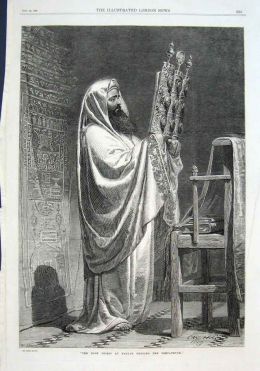 Ezek 44:23  Teach the difference between the holy and the common.

Ezek 44:28  I am to be their only inheritance.

We are the Christian Zadokites!
5. Our Priestly Duty
Romans 15:15-16  We have the “priestly duty” of  proclaiming the gospel of God to the Gentiles.
We make intercession for the lost.

2 Cor 5:18-20  The ministry of reconciliation.
Christian Priesthood: A Summary
Christian priests ought to:
Honor and obey God’s Word
Distinguish between the holy and the profane
Be devoted to the Kingdom of God, not worldly things.
Maintain personal holiness and teach others as well
Fulfill our priestly duty to save the Gentiles